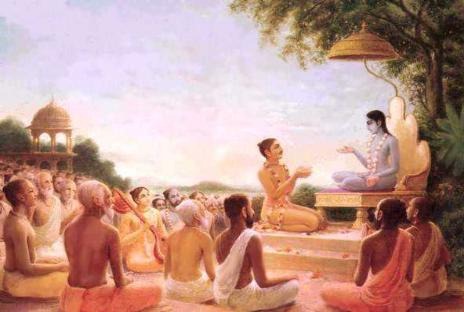 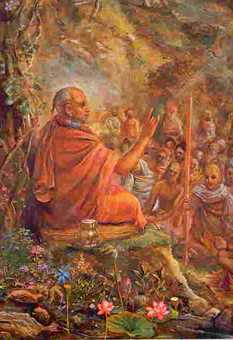 Birth of Emperor ParīkṣitSrimad Bhagavatham 1.12.12 – 20
Prayers before reciting Srimad Bhagavatam
Om namah bhagavate vasudevaya

 I offer my obeisances to the Supreme Personality of Godhead, Vasudeva.

narayanam namaskritya naram chaiva narottamam
devim sarasvatim vyasamtato jayam udirayet

 Before reciting this Srimad-Bhagavatam, which is the very means of conquest, one should offer respectful obeisances unto the Personality of Godhead, Narayana, unto Nara-narayana Rishi, the supermost human being, unto Mother Sarasvati, the goddess of learning, and unto Srila Vyasadeva, the author. SB 1.2.4
Shrinvatam sva-kathah krsnah punya-shravana-kirtanah
hridy antah stho hy abhadrani vidhunoti suhrit satam

 Sri Krishna, the Personality of Godhead, who is the Paramatma in everyone's heart and the benefactor of the truthful devotee, cleanses desire for material enjoyment from the heart of the devotee who has developed the urge to hear His messages, which are in themselves virtuous when properly heard and chanted. SB 1.2.17

nashta-prayeshu abhadreshu nityam bhagavata-sevaya 
bhagavaty uttama-shloke bhaktir bhavati naishthiki 

 By regular attendance in classes on the Bhagavatam and by rendering service to the pure devotee, all that is troublesome to the heart is almost completely destroyed, and loving service unto the Personality of Godhead, who is praised with transcendental songs, is established as an irrevocable fact.
Sri Guru Pranam
Om ajnana-timirandhasya
jnananjana-shalakaya
chakshur unmilitam yena
tasmai shri-guruve namaha

I was born in the darkest of ignorance, and my spiritual master opened my eyes with the torch of knowledge. I offer my respectful obeisances 
unto him.
Mukham karoti vacalam
pangam langhayate girim
yat-krpa tam aham vande
sri gurum dina tarine 

I offer my respectful obeisances to my Spiritual Master, the deliverer of fallen souls, whose mercy turns the dumb into eloquent speakers
and enables the lame to cross mountains.
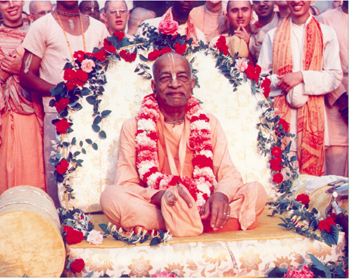 1.12.12
tataḥ sarva-guṇodarkesānukūla-grahodayejajñe vaḿśa-dharaḥ pāṇḍorbhūyaḥ pāṇḍur ivaujasā
Thereupon, when all the good signs of the zodiac gradually evolved, the heir apparent of Pāṇḍu, who would be exactly like him in prowess, took birth.
Key points from the purport
Astronomical calculations of stellar influences upon a living being are not suppositions, but are factual, as confirmed in Śrīmad-Bhāgavatam. Every living being is controlled by the laws of nature at every minute, just as a citizen is controlled by the influence of the state. The state laws are grossly observed, but the laws of material nature, being subtle to our gross understanding, cannot be experienced grossly. As stated in the Bhagavad-gītā (3.9), every action of life produces another reaction, which is binding upon us, and only those who are acting on behalf of Yajña (Viṣṇu) are not bound by reactions. Our actions are judged by the higher authorities, the agents of the Lord, and thus we are awarded bodies according to our activities. 
The law of nature is so subtle that every part of our body is influenced by the respective stars, and a living being obtains his working body to fulfill his terms of imprisonment by the manipulation of such astronomical influence. A man's destiny is therefore ascertained by the birth time constellation of stars, and a factual horoscope is made by a learned astrologer. It is a great science, and misuse of a science does not make it useless.
Mahārāja Parīkṣit or even the Personality of Godhead appear in certain constellations of good stars, and thus the influence is exerted upon the body thus born at an auspicious moment. The most auspicious constellation of stars takes place during the appearance of the Lord in this material world, and it is specifically called jayantī, a word not to be abused for any other purposes. 
Mahārāja Parīkṣit was not only a great kṣatriya emperor, but also a great devotee of the Lord. Thus he cannot take his birth at any inauspicious moment. As a proper place and time is selected to receive a respectable personage, so also to receive such a personality as Mahārāja Parīkṣit, who was especially cared for by the Supreme Lord, a suitable moment is chosen when all good stars assembled together to exert their influence upon the King. Thus he took his birth just to be known as the great hero of Śrīmad-Bhāgavatam. 
The saḿskāras of the school of sanātana-dharma (man's eternal engagement) are highly suitable for creating an atmosphere for taking advantage of good stellar influences, and therefore garbhādhāna-saḿskāra, or the first seedling purificatory process prescribed for the higher castes, is the beginning of all pious acts to receive a good pious and intelligent class of men in human society. There will be peace and prosperity in the world due to good and sane population only; there is hell and disturbance only because of the unwanted, insane populace addicted to sex indulgence.
1.12.13
tasya prīta-manā rājā
viprair dhaumya-kṛpādibhiḥ
jātakaḿ kārayām āsa
vācayitvā ca mańgalam
King Yudhiṣṭhira, who was very satisfied with the birth of Mahārāja Parīkṣit, had the purificatory process of birth performed. Learned brāhmaṇas, headed by Dhaumya and Kṛpa, recited auspicious hymns.
Key points from the purport
There is a need for a good and intelligent class of brāhmaṇas who are expert in performing the purificatory processes. Expert brahmanas: Dhaumya and Kṛpa.
Such a purificatory process is allowed only for spiritual upliftment and not for any other purpose. Spiritual upliftment is never conditioned by higher or lower parentage.
Such brāhmaṇas are not only rare, but also not available in this age, and therefore, for the purpose of spiritual upliftment in this fallen age, the Gosvāmīs prefer the purificatory processes under Pāñcarātrika formulas to the Vedic rites.
The great administrators, kings and emperors were always under the guidance of learned brāhmaṇas like Kṛpācārya and thus were able to act properly in the discharge of political responsibilities
Maharaj Yudhistara entrusted Krpacharya with Maharaj Pariksit as his disciple
1.12.14
hiraṇyaḿ gāḿ mahīḿ grāmān
hasty-aśvān nṛpatir varān
prādāt svannaḿ ca viprebhyaḥ
prajā-tīrthe sa tīrthavit
Upon the birth of a son, the King, who knew how, where and when charity should be given, gave gold, land, villages, elephants, horses and good food grains to the brāhmaṇas.
Key points from the purport
Only the brāhmaṇas and sannyāsīs are authorized to accept charity from the householders. In all the different occasions of saḿskāras, especially during the time of birth, marriage and death, wealth is distributed to the brāhmaṇas because the brāhmaṇas give the highest quality of service in regard to the prime necessity of humankind. They would simply devote themselves to the well-being of the entire society.
The word tīrthavit is significant because the King knew well where and when charity has to be given. Charity is never unproductive or blind. In the śāstras charity was offered to persons who deserve to accept charity by dint of spiritual enlightenment.
The conclusion is that the intelligent men, or the brāhmaṇas specifically engaged in the service of the Lord, were properly maintained without anxiety for the needs of the body, and the King and other householders gladly looked after all their comforts.
….the purificatory process of jātakarman is performed. The administrative demigods and past forefathers of the family come to see a newly born child, and such an occasion is specifically accepted as the proper time for distributing wealth to the right persons productively for the spiritual advancement of society.
1.12.15
tam ūcur brāhmaṇās tuṣṭā
rājānaḿ praśrayānvitam
eṣa hy asmin prajā-tantau
purūṇāḿ pauravarṣabha
The learned brāhmaṇas, who were very satisfied with the charities of the King, addressed him as the chief amongst the Pūrus and informed him that his son was certainly in the line of descent from the Pūrus.
1.12.16
daivenāpratighātena
śukle saḿsthām upeyuṣi
rāto vo 'nugrahārthāya
viṣṇunā prabhaviṣṇunā
The brāhmaṇas said: This spotless son has been restored by the all-powerful and all-pervasive Lord Viṣṇu, the Personality of Godhead, in order to oblige you. He was saved when he was doomed to be destroyed by an irresistible supernatural weapon.
Key points from the purport
The child Parīkṣit was saved by the all-powerful and all-pervasive Viṣṇu (Lord Kṛṣṇa) for two reasons. 
The first reason is that the child in the womb of his mother was spotless due to his being a pure devotee of the Lord. 
The second reason is that the child was the only surviving male descendant of Puru, the pious forefather of the virtuous King Yudhiṣṭhira. The Lord wants to continue the line of pious kings to rule over the earth as His representatives for the actual progress of a peaceful and prosperous life. 
Lord Kṛṣṇa is described herein as Viṣṇu, and this is also significant. Lord Kṛṣṇa, the original Personality of Godhead, does the work of protection and annihilation in His capacity of Viṣṇu. Lord Viṣṇu is the plenary expansion of Lord Kṛṣṇa. The all-pervasive activities of the Lord are executed by Him in His Viṣṇu feature. 
Child Parīkṣit is described here as spotlessly white because he is an unalloyed devotee of the Lord. 
Such unalloyed devotees of the Lord appear on the earth just to execute the mission of the Lord. The Lord desires the conditioned souls hovering in the material creation to be reclaimed to go back home, back to Godhead, and thus He helps them by preparing the transcendental literatures like the Vedas, by sending missionaries of saints and sages and by deputing His representative, the spiritual master.
1.12.17
tasmān nāmnā viṣṇu-rāta
iti loke bhaviṣyati
na sandeho mahā-bhāga
mahā-bhāgavato mahān
For this reason this child will be well known in the world as one who is protected by the Personality of Godhead. O most fortunate one, there is no doubt that this child will become a first-class devotee and will be qualified with all good qualities.
Key points from the purport
But as far as His unalloyed devotees are concerned, He gives the protection personally. Therefore, Mahārāja Parīkṣit is protected from the very beginning of his appearance in the womb of his mother. 
And because he is especially given protection by the Lord, the indication must be concluded that the child would be a first-grade devotee of the Lord with all good qualities. 
The family in which a mahā-bhāgavata takes his birth is fortunate because due to the birth of a first-grade devotee the members of the family, past, present and future up to one hundred generations, become liberated by the grace of the Lord, out of respect for His beloved devotee.
Therefore, the highest benefit is done to one's family simply by becoming an unalloyed devotee of the Lord.
1.12.18
śrī-rājovāca
apy eṣa vaḿśyān rājarṣīn
puṇya-ślokān mahātmanaḥ
anuvartitā svid yaśasā
sādhu-vādena sattamāḥ
The good King [Yudhiṣṭhira] inquired: O great souls, will he become as saintly a king, as pious in his very name and as famous and glorified in his achievements, as others who appeared in this great royal family?
Key points from the purport
The forefathers of King Yudhiṣṭhira were all great saintly kings, pious and glorified by their great achievements. They were all saints on the royal throne. And therefore all the members of the state were happy, pious, well behaved, prosperous and spiritually enlightened. 
 Mahārāja Yudhiṣṭhira was himself a replica of his ancestors, and he desired that the next king after him become exactly like his great forefathers. He was happy to learn from the learned brāhmaṇas that by astrological calculations the child would be born a first-grade devotee of the Lord, and more confidentially he wanted to know whether the child was going to follow in the footsteps of his great forefathers. 
That is the way of the monarchical state. The reigning king should be a pious, chivalrous devotee of the Lord and fear personified for the upstarts. He must also leave an heir apparent equally qualified to rule over the innocent citizens. 
In the modern setup of the democratic states, the people themselves are fallen to the qualities of the śūdras or less, and the government is run by their representative, who is ignorant of the scriptural mode of administrative education. Thus the whole atmosphere is surcharged with śūdra qualities, manifested by lust and avarice.
 Such administrators quarrel every day among themselves. The cabinet of ministers changes often due to party and group selfishness. Everyone wants to exploit the state resources till he dies. No one retires from political life unless forced to do so. How can such low-grade men do good to the people? The result is corruption, intrigue and hypocrisy. They should learn from the Śrīmad-Bhāgavatam how ideal the administrators must be before they can be given charge of different posts.
1.12.19
brāhmaṇā ūcuḥ
pārtha prajāvitā sākṣād
ikṣvākur iva mānavaḥ
brahmaṇyaḥ satya-sandhaś ca
rāmo dāśarathir yathā
The learned brāhmaṇas said: O son of Pṛthā, this child shall be exactly like King Ikṣvāku, son of Manu, in maintaining all those who are born. And as for following the brahminical principles, especially in being true to his promise, he shall be exactly like Rāma, the Personality of Godhead, the son of Mahārāja Daśaratha.
Key points from the purport
Prajā means the living being who has taken his birth in the material world. The saintly kings give protection to all the prajās, or living beings, to live and to fulfill their terms of imprisonment.  
MahārājaParīkṣit was actually an ideal saintly king
because while touring his kingdom he happened to see that a poor cow was about to be killed by the personified Kali, whom he at once took to task as a murderer. This means that even the animals were given protection by the saintly administrators, not from any sentimental point of view, but because those who have taken their birth in the material world have the right to live. 
Mahārāja Ikṣvāku: One of the sons of Vaivasvata Manu. He had one hundred sons. He prohibited meat eating
Lord Rāmacandra is the ideal king for maintaining and protecting the highest culture of humanity, known as brahmaṇya-dharma. The Lord is specifically the protector of the cows and the brāhmaṇas, and hence He enhances the prosperity of the world.
1.12.20
eṣa dātā śaraṇyaś ca
yathā hy auśīnaraḥ śibiḥ
yaśo vitanitā svānāḿ
dauṣyantir iva yajvanām
This child will be a munificent donor of charity and protector of the surrendered, like the famous King Śibi of the Uśīnara country. And he will expand the name and fame of his family like Bharata, the son of Mahārāja Duṣyanta.
Key points from the purport
A kṣatriya king is proud to give protection to the surrendered souls. This attitude of a king is called īśvara-bhava, or factual power to give protection in a righteous cause
Devarṣi Nārada also glorified Mahārāja Śibi for his great achievements, specifically in charity and protection.
Mahārāja Duṣyanta: in his childhood he was so powerful that he challenged the lions and elephants in the forest and would fight with them as little children play with cats and dogs. Because of the boy's becoming so strong, more than the so-called modern Tarzan, the ṛṣis in the forest called him Sarvadaman, or one who is able to control everyone.
From HH Romapada Swami’s web site
Maharaj Paraksit was protected by Lord Krishna from the womb of Uttara because he was a spotless pure devotee. Now if that is the case: a) Normally it is told that such an elevated devotee doesn't have to take a rebirth and that he goes directly back to Godhead. Why should Pariksit Maharaj take a rebirth?
The birth and disappearance of a pure devotee are both orchestrated by Krishna's divine will. Much as Krishna Himself takes birth from the womb of Devaki, the birth of pure devotees is under the shelter of internal potency, and they appear amongst us to benefit the conditioned souls. SB 1.12.16